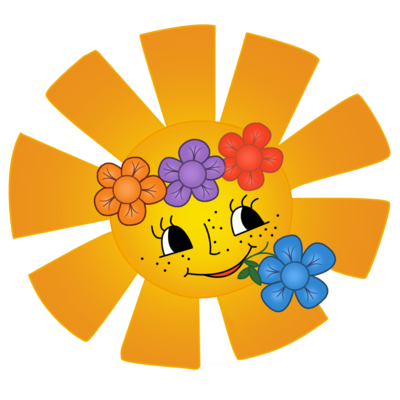 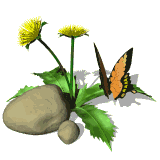 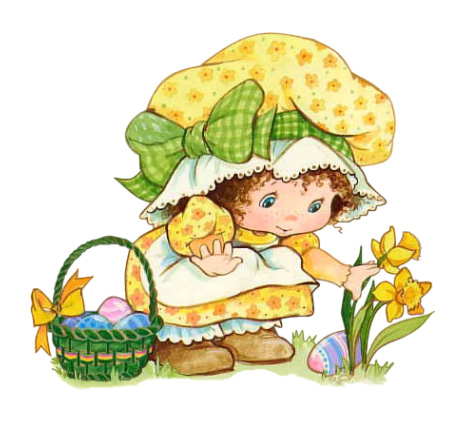 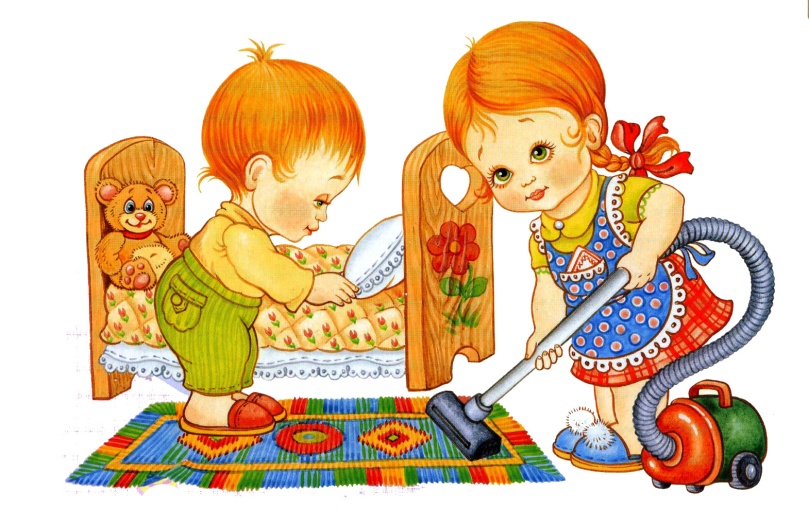 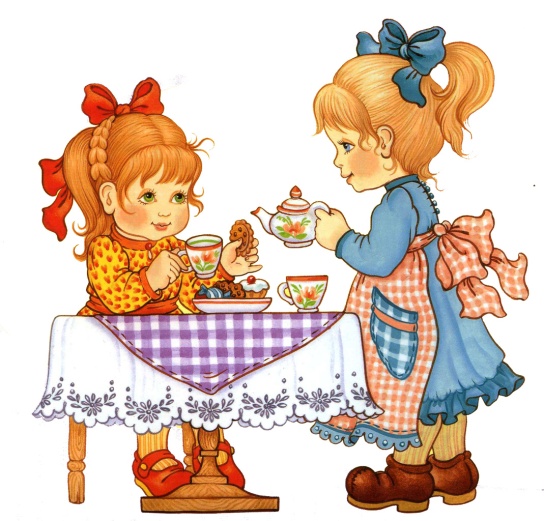 Спасибо
за внимание!
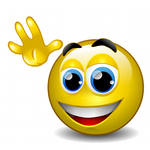